TERMODINAMICA TECNICA
Profesores: 
Ing. Mauro Yoris
Ing. Brian Moschen
ESCALAS DE TEMPERATURA
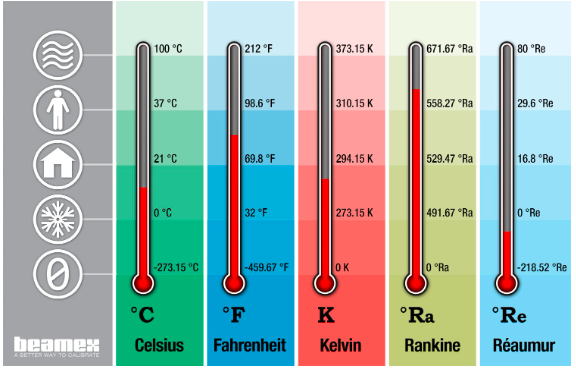 RELACION DE ESCALAS
ESTADOS DE UNA SUSTANCIA PURA
CALOR-ENERGIA
Escala de presiones
Pab= Patm+Pman